Security Concerns in Proprietary and Opensource Software
Julian Drexler
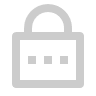 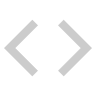 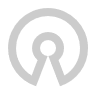 1
Agenda
Introduction
Security Overview
Open-Source Software
Proprietary Software
Comparison
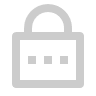 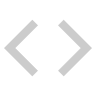 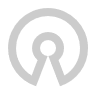 2
Introduction
2022 around 25.082 vulnerabilities were made public [1]
Enterprise open source gaining market share [2]
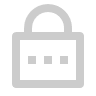 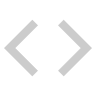 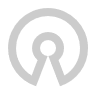 3
Security Overview: Goals
Authenticity
Integrity 
Confidentiality
Availability
Non-Repudiation
Anonymisation
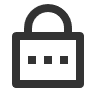 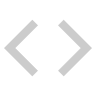 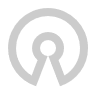 4
Security Overview: Development - Process
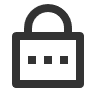 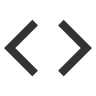 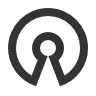 (own representation)
5
Security Overview: Development - Methods
Static Code Analyse (SAST)
Dynamic Application Testing (DAST)
Software Composition Analysis (SCA)
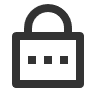 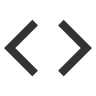 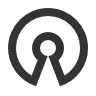 6
Open Source: Definitions
Open Source Initiative 
Free Software Foundation
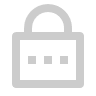 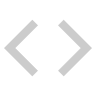 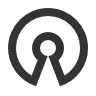 7
Open Source: History
4 Phases [3] + 1
Collective inventions - 1950’s 
Commodification and Emerging Subcultures - 1960’s
Institutionalization – 1980’s
Growth – 1998 
(Large Acquisitions – 2015)
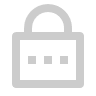 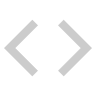 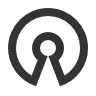 8
Open Source: Licencing
Strong Copyleft Licence 
GPLv3.0
Weak Copyleft Licence
LGPL 2.1
Non Copyleft Licence
Apache 2.0
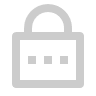 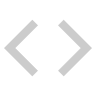 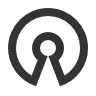 9
Open Source: Maintenance and Organization
Maintenance
Contributions: top 3 motivations are non-monetary [4]
Open-source projects can get abandoned
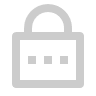 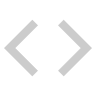 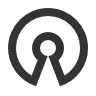 10
Open Source: Maintenance and Organization
3 Phases [5]
Non formal coordination
Internal governance
Governance towards outside parties
Approaches [6]
Autonomous 
Associated 
Integrated
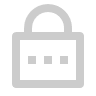 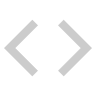 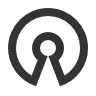 11
Open Source: Funding
Foundations and project communities
Donations
Code contributions
Open-source companies
code contributions
7 open-source business model archetypes [7]
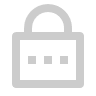 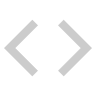 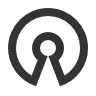 12
Open Source: Security
Improvements through processes, tools and knowledge
Survey: 89% think that open source is more secure than proprietary [2]
Auditable by everyone
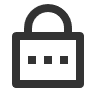 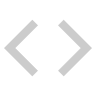 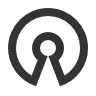 13
[Speaker Notes: Dependencies
Improvements through SSDLC, Secure coding practices, audits, tools
Training]
Open Source: Security Issues Examples
9.658 new vulnerabilities in 2020  (50% increase to 2019) [8]
OpenSSL: Heartbleed (2014)
Log4j: Log4Shell (2021)
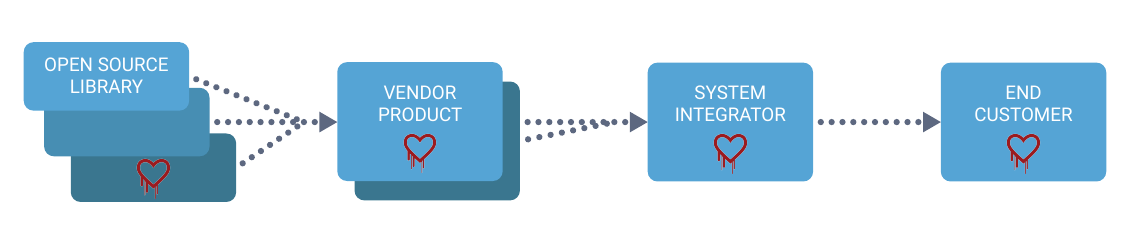 Source: Synopsys, Inc. (2017) Diary of a Heartbleed. Available at: https://www.synopsys.com/content/dam/synopsys/sig-assets/whitepapers/diary-of-heartbleed.pdf.
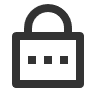 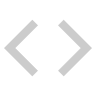 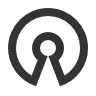 14
Proprietary Software: Definition and Licencing
45% of enterprise software is proprietary [2]
Ownership
Licences for proprietary software
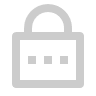 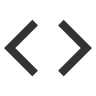 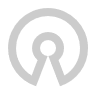 15
Proprietary Software: Maintenance
25% - 33% development efforts of creating the software [9]
Outdated software in supply chains
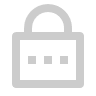 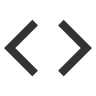 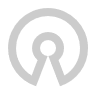 16
Proprietary Software: Open-Source Components
96% have open-source components [10]
Licence conflicts
Maintenance
Contributions to open-source
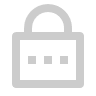 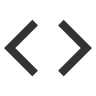 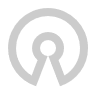 17
Proprietary Software: Security
“Black box”
Vulnerabilities can hide
Reverse Engineering 
Supply chain attacks
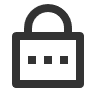 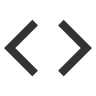 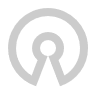 18
Proprietary Software: Security Issues Examples
Windows SMB Protocol: EternalBlue (2017)
CCLeaner: Supply chain attack (2017)
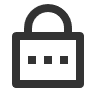 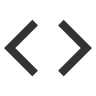 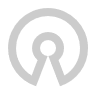 19
Comparison
Transparency and trust 
Security issues reporting
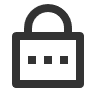 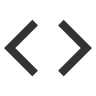 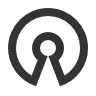 20
Conclusion and Discussion
Many factors are influential
Bias information on surveys and on security reports
General view on Software
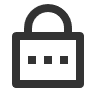 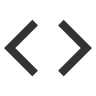 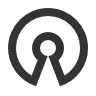 21
Questions?
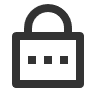 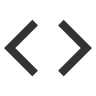 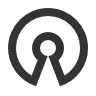 22
References
[1] SecurityScorecard (2023) Security Vulnerabilities Published In 2022. Available at: https://www.cvedetails.com/vulnerability-list/year-2022/vulnerabilities.html 
[2] Gordon Haff (no date) The State of Enterprise Open Source 2022. Red Hat Inc. Available at: https://www.redhat.com/en/enterprise-open-source-report/2022.
[3] Schrape, J.-F. (2016) Open-Source-Projekte als Utopie, Methode und Innovationsstrategie: historische Entwicklung - sozioökonomische Kontexte - Typologie. Glückstadt: vwh, Verlag Werner Hülsbusch, Fachverlag für Medientechnik und -wirtschaft (Medienwirtschaft).
[4] Frank Nagle et al. (2020) Report on the 2020 FOSS Contributor Survey, The Linux Foundation & The Laboratory for Innovation Science at Harvard. Available at: https://www.linuxfoundation.org/resources/publications/foss-contributor-2020.
[5] De Laat, P.B. (2007) ‘Governance of open source software: state of the art’, Journal of Management & Governance, 11(2), pp. 165–177. Available at: https://doi.org/10.1007/s10997-007-9022-9.
[6] Eckert, R., Stuermer, M. and Myrach, T. (2019) ‘Alone or Together? Inter-organizational affiliations of open source communities’, Journal of Systems and Software, 149, pp. 250–262. Available at: https://doi.org/10.1016/j.jss.2018.12.007.
[7] Duparc, E. et al. (2022) ‘Archetypes of open-source business models’, Electronic Markets, 32(2), pp. 727–745. Available at: https://doi.org/10.1007/s12525-022-00557-9.
[8] Adam Murray (2021) All About Mend’s 2021 Open Source Security Vulnerabilities Report. Available at: https://www.mend.io/blog/2021-state-of-open-source-security-vulnerabilities-cheat-sheet/ (Accessed: 19 November 2023).
[9] Zelkowitz, M.V. (1978) ‘Perspectives in Software Engineering’, ACM Computing Surveys, 10(2), pp. 197–216. Available at: https://doi.org/10.1145/356725.356731.
[10] SYNOPSIS Inc. (2023) 2023 OPEN SOURCE SECURITY AND RISK ANALYSIS REPORT. 8. Available at: https://www.synopsys.com/software-integrity/resources/analyst-reports/open-source-security-risk-analysis.html.
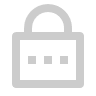 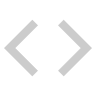 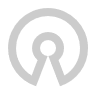 23